متطلبات ترخيص مصانع التجميل
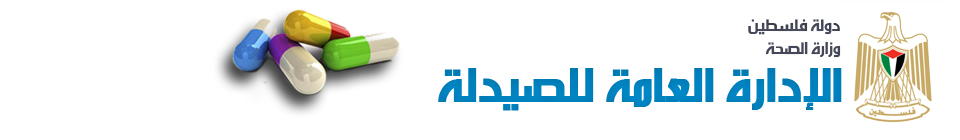 يتقدم كل من يرغب بإنشاء مصنع مواد تجميل بملف الى دائرة الجودة الدوائية على ثلاث نسخ يحتوي على مايلي:
مثال لرسم توضيحي لنظام تنقية المياه
المواصفات للمياه المستخدمة في التصنيع
تختلف المواصفات بناء على طبيعة المواد المنتجة 
بشكل عام يفضل ان يكون النظام مبني لإنتاج المياه النقية Purified Water
المواصفات القياسية 
PH =6-7
EC ≤ 5µs at 25C
Microbial limit Not more than 100 cfu / ml
Absence of Pathogens
المختبرات التعاقدية
في حال عدم توفر القدرة على إجراء بعض الفحوص يمكن التعاقد مع المختبرات المعتمدة لإجراء الفحوص على أن يكون المختبر معتمدا 
  وعلى مقدم الطلب إرفاق:
صورة عن العقد بين المصنع و المختبر يبين طبيعة الفحوص ودور كل طرف
الوثائق الاساسية التي يجب العمل عليها
يجب أن يتوفر لدى الشركة ملف المستحضر الرئيسي (Master File).
يجب أن يتوفر لدى الشركة سجل لكل تشغيلة يتم انتاجها في المصنع.
يجب الإحتفاظ بشهادات تحليل للمواد الأولية المستخدمة في التصنيع والإحتفاظ بسجلات المواد الأولية بأرقام تشغيلاتها  وكمياتها وحركتها .
يجب أن يتوفر لدى المختبر جميع طرق الفحوصات المستخدمة في الشركة موثقة وسجلات النتائج من ضمنها نتائج تحليل المياه المعالجة .
ملاحظات عامة
تشجع وزارة الصحة على تبني نظام جودة مبني على نظام الممارسة الصناعية الجيدة ISO 22716
يمكن الإطلاع على الشروط الفنية العامة و طلب الترخيص من خلال موقع الإدارة العامة للصيدلة pharmacy.moh.ps
يجب أخذ الموافقة على المخططات الهندسية من دائرة الجودة الدوائية الواقعة في المبنى القديم لوزارة الصحة/ البيرة رام الله (مبنى التحويلات )
يسمح بالتصنيع التعاقدي على أن يكون المصنع مرخصا من قبل وزارة الصحة وأن يكون صاحب المنتج ومالك حق تسويقه مرخص كمستودع مواد تجميل وأن يكون وفق عقد يبين دور كل طرف ومسؤولياته وان يتم تسجيل المنتجات حسب المتطلبات
مواضيع للنقاش
مفهوم المشاريع الصغيرة و المنزلية لصناعة مواد التجميل واسس ترخيصها و مراقبتها 
الصابون الصلب  Bar Soap و مزيلات الشعر السكرية في الصناعات التقليدية 
المتطلبات المالية للترخيص لأول مرة و اعادة الترخيص 
الأسس القانونية لتبني معايير مختلفة للترخيص
التصنيع التعاقدي وحقوق الملكية 
تجارب الهيئات التنظيمية في الدول المجاورة للتعامل مع ترخيص مثل هذه المشاريع و المنتجات
اشكركم جميعا 
 
الصيدلي مجدي ابو الحسن 
رئيس قسم تطوير الصناعات في 
دائرة الجودة الدوائية الادارة العامة للصيدلة
وزارة الصحة  
للاستفسار يرجي زيارة موقع الادارة العامة للصيدلة او الاتصال على 
02-2416182